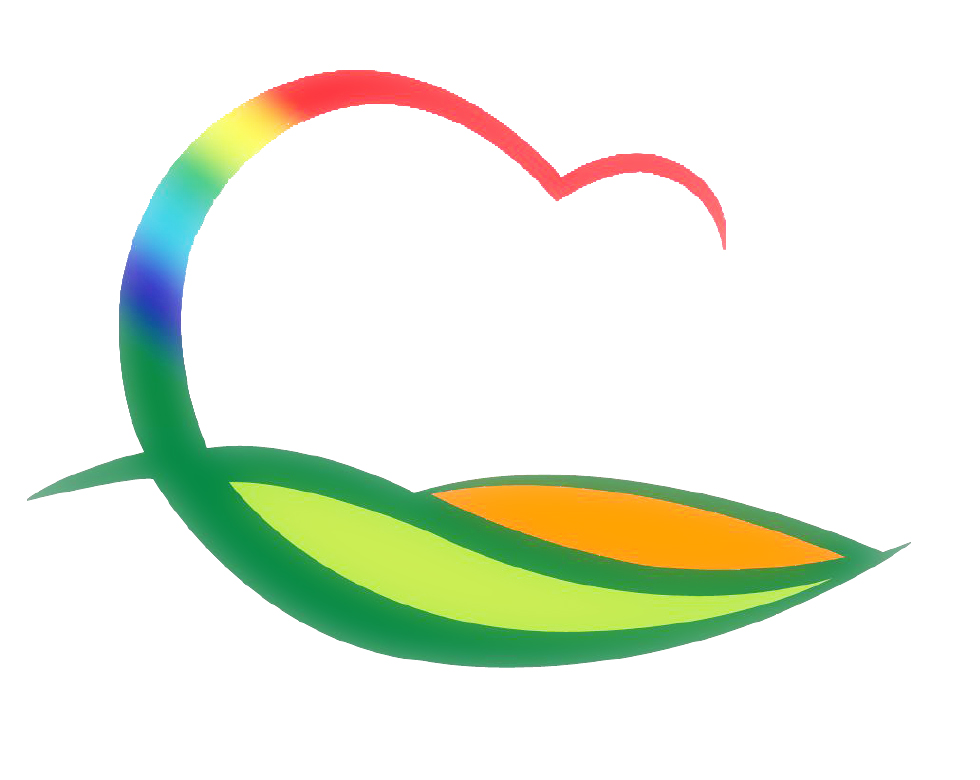 도 시 건 축 과
4-1. 매천리(소로2-64)_2공구 군계획도로개설공사
10. 19.(월) / 추진사항 : 보상금 지급 결정 
편입토지 : 매천리 471-8 외 3필지 / 보상금 : 201,107천원
4-2. 소규모주민숙원사업 추진
10. 19.(월) ~ 10. 23.(금) / 50백만원
황간 신촌 배수로정비공사 외 1건 집행
4-3. 2021. 풍경이 있는 농촌마을 만들기 사업 현지조사
10. 23.(금) / 도 건축디자인팀장 외 1명
사업신청 2개 마을(부용1리, 수원리) 현지조사
4-4. 부용지구 새뜰마을 거점공간 개소식
10. 24.(토) 10:00∼21:00 / 부용지구 새뜰마을 주민협의회
애견동반카페 개소식, 마을축제행사, 야행 등